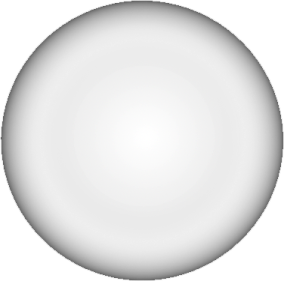 Title
Text in here
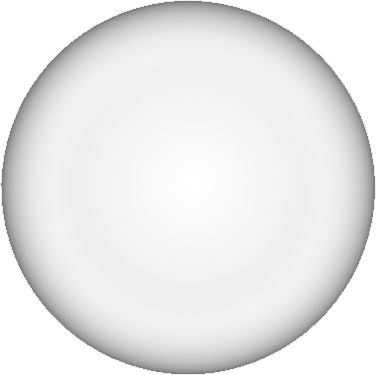 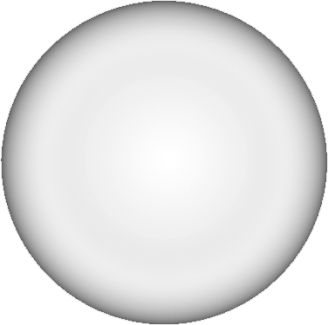 Text in here
Title
Title
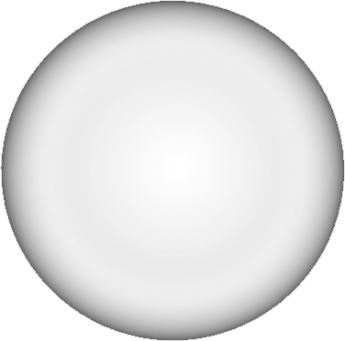 Text in here
Title
ThemeGallery is a Design Digital Content & Contents mall developed by Guild Design Inc.
[Speaker Notes: 更多PPT素材与教程，请登录PPTfans,PPT设计教程网：http://www.pptfans.cn]